Transforma Insights User Group 2021 PROSPECTUS
TRANSFORMA INSIGHTS: Who We Are?
Transforma Insights (TI) is a research firm focused on the world of Digital Transformation (DX). Led by seasoned technology analysts, Transforma Insight provides advice, recommendations and decision support tools for organizations seeking to understand how new technologies will change the markets in which they operate.

To address the implications of the technology-driven change, often referred to as Digital Transformation, we examine the intersection of three interrelated areas: New Technologies, Emerging Use Cases, and Enterprise Change Management. 

Transforma Insights is a member of the Industrial Internet Consortium (IIC) and the Digital Twin Consortium.
transformainsights.com
TRANSFORMA INSIGHTS: Meet The Analysts
MATT HATTON, FOUNDING PARTNER
Matt is a well-respected commentator and technology industry expert with over 20 years experience at the cutting edge of technology research and consulting. He is a thought-leader in Digital Transformation and the Internet of Things.
In 2020 he co-wrote the book ' The Internet of Things Myth '. Matt is widely quoted in trade publications and a frequent speaker at conferences. He is a member of the Advisory Board for Mobile World Congress . Matt was formerly a Founder and the CEO of Machina Research, the world's leading IoT and Big Data analyst firm, which was acquired by Gartner in 2016. Prior to founding Machina Research Matt was a technology industry analyst, working at firms including Analysys Mason and Yankee Group Matt holds an MSc in Telecoms from University College London.
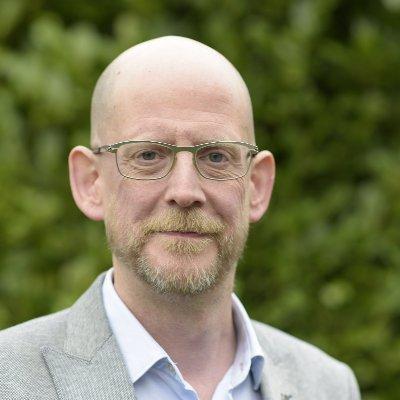 JIM MORRISH, FOUNDING PARTNER 
Jim is a respected Digital Transformation and Internet of Things industry expert, with over 20 years’ experience of strategy consulting, operations management and telecoms research. Previously he was a Founder and the Chief Research Officer of Machina Research, the world's leading IoT analyst firm, which was acquired by Gartner in 2016. Jim is responsible for the addition of the term Low Power Wide Area (LPWA) networking to the lexicon of the IoT and is a co-author of the Ignite|IoT project management framework for IoT and the accompanying book entitled “Enterprise IoT”. He is an experienced conference speaker including for blue chip events such as the IET’s Pinkerton Lecture, and the GSMA’s Mobile World Congress. Jim was until recently Co-Chair of the Digital Transformation Working Group of the Industrial Internet Consortium. Additionally, he is a member of the advisory boards for several digital transformation industry conferences and is a Member of the Global Advisory Board of the IET’s Future Technology Panel. Jim has a degree in Mathematics and a Master of Arts from the University of Oxford.
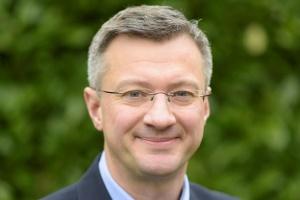 TRANSFORMA INSIGHTS: The User Group
The Transforma Insights User Group is a year-round, engaged and informed, subscription-based member community, connecting technology end users, navigating their digital transformation journey. 

The TI User Group unites professionals with common goals and responsibilities in a trusted environment, to exchange lessons in business innovation and change management, and the digital technologies available to advance desired outcomes, whilst also enabling professional development helping to advance individual career.

Through leading analyst insights and market research combined with content-led forums and networking, the TI User Group facilitates structured discussion and the sharing of ideas to allow members to grow their knowledge base and foster partnerships to advance their business strategies and professional goals.
transformainsights.com/about/user-group
TI USER GROUP: Member Profiles
BRINGING TOGETHER BUSINESS PROFESSIONALS FOCUSED ON ADOPTING TECHNOLOGY TO FORWARD DIGITAL TRANSFORMATION & INNOVATION STRATEGIES

SECTORSThe user group is sector agnostic and open to all. Members benefit from hearing how those with the same job function achieve business, career and ESG goals through digital transformation and technology innovation.

JOB TITLES
Chief Digital Officers, Chief Information Officer, Chief Technology Officer, Chief Innovation Officers, Chief Operations Officers.
VP/Director/Heads of: Innovation; Digital Transformation; Digital Technology; Solution Architecture; Software Engineering; Engineering Solutions; Operations.
TI USER GROUP: Benefits
COMMON 
BUSINESS GOALS 

The user group is open to decision-makers working towards similar digital transformation outcomes and facing common challenges. The group not only provides the information and content required by professionals to successfully innovate through technology, but also a business network and trusted environment, allowing you to connect and seek advice from peers throughout the year.
EDUCATION

Developed in response to considerable market research and industry feedback, members receive access to outcome-focused learnings through on-demand content. Members receive monthly newsletters targeted to their business needs, TI’s essential reports, white papers, webinars, access to the TI best practice & vendor selection database, plus exclusive TI User Group podcasts and events.
NETWORK

Members can meet and connect at quarterly happy hours, events and knowledge forums*, as well as on the members’ private networking portal.  
In addition, each month we invite a member to share their digital transformation journey during “Innovation REVEALED”, a 60-minute, interactive use case deep dive.

*Premium members only
TI USER GROUP: What to Expect?
Exclusive to professionals adopting or exploring technologies to advance their organization’s digital transformation and innovation strategies, the TI User Group content delves into a specific business outcome every quarter, explaining the technologies, processes, and people, needed to achieve goals. 









Members are provided with weeks of educational materials and networking, laying the foundations for ongoing conversations and tangible learnings, to take back to their organizations, and build meaningful partnerships with.

Delivering to US and European markets, TI User Group members can join two events per year, programmed for both regions.
TI USER GROUP: Membership Options
TI User Group Standard 
$1,000 per annum
TI User Group Premium 
$3,500 per annum
All of the benefits of the Transforma Insights ‘Prime’ subscription:
Plus these additional benefits of Transforma Insights User Group membership:
Plus these additional benefits of Transforma Insights User Group membership:
All of the benefits of the Transforma Insights ‘Essential’ subscription:

User Group Newsletter

User Group Newsletter

Mailing List
‘Innovation Revealed’ sessions


Mailing List
‘Innovation Revealed’ sessions


Vendor Connect

User Group Exclusive Reports
Vendor Connect


User Group Exclusive Reports

Essential Reading

Essential Reading

Podcasts


Podcasts
Best Practice
*Full Access*
Best Practice
(1 vertical, 2 technologies)


Bi-Annual ‘User Group Live’ event
Bi-Annual ‘User Group Live’ event


Vendor Selection
*Full Access*

Exclusive Networking Portal
Vendor Selection
(1 vertical, 2 technologies)


Exclusive Networking Portal

‘Happy Hour’ Peer Networking

*Insight Reports*

‘Happy Hour’ Peer Networking
*Quarterly Knowledge Forums*

TI USER GROUP: Membership Benefits
TRANSFORMA INSIGHTS NEWSLETTER
Twice monthly, including information on recent technology news, publications, events that TI analysts will attend, recent blog content, etc.

VENDOR CONNECT
Bridging the gap between vendors and users across the Digital Transformation space. Vendors advertise their capabilities against key criteria that we believe are relevant for each DX12 technology.

WHITE PAPERS 
Publicly available reports, sometimes written on behalf of clients. 

WEBINARS 
Publicly available webinars on key topics, typically related to recent reports.

ESSENTIAL READING
Essential Reading is a subset of TI published reports. It includes mostly slide decks from webinars and a selection of higher-level reports. 

BEST PRACTICE & VENDOR SELECTION DATABASE (BP&VSD)
The BP&VSD is Transforma Insights’ Database of Digital Transformation (DX) implementations around the world and across all sectors and technologies. Transforma Insights’ expert team of analysts gathers case studies and evaluates them, identifying the key deployment parameters, such as geography, deployment time, key vendors, and dozens of other metrics about the technical and commercial parameters of the deployment.
TI USER GROUP: Membership Benefits
INSIGHT REPORTS
Qualitative reports. Technology Insight Reports give qualitative view on technologies. Case Study Insight Reports analyze the information in the BP&VSDB. Forecast reports expand on data in the TAM Forecasts. Key Topic Insight Reports cover interesting or noteworthy topics. Vendor Insight Reports compare vendor capabilities (and Peer Benchmarking gives more detail for CORPORATE users). 

EXCLUSIVE TI USER GROUP LIVE EVENTS 
Twice annually, peer-to-peer online learning and networking. 
Two events annually covering both US and European time zones - exclusive to TI User Group Members only.
Featuring live use-case presentations, panels and round table discussions, led by end technology adopters, detailing the implementation strategy behind business outcomes.
Case studies from fellow end-users and live panel discussions.
Outcome-focused and Vertical-focused Breakout workshop groups.
Watch live on mobile and desktop devices, and on-demand.

USER GROUP EXCLUSIVE REPORTS 
Reports analyzing members’ technology and innovation strategies, summarizing market trends and learnings from the TI User Group’s events.

COMMUNITY NETWORKING PORTAL
Members receive access to a social networking platform, to message and share ideas with fellow Transforma Insights User Group members throughout the year.
TI USER GROUP: Membership Benefits
INNOVATION REVEALED
60-minute industry deep-dive into a specific Digital Transformation Use Case; we invite a TI User Group Member to join our Transforma Insights Analysts to share their implementation story and lessons learnt, featuring with live questioning and analysis.
PODCASTS 
Between 20 - 40 minutes of light-hearted yet insightful opinions and updates on the latest business trends and role of new technologies. 

HAPPY HOUR MEET-UPS
60-minute social get together, where the group splits into smaller breakouts and work through a competitive challenge together while socializing.

KNOWLEDGE FORUMS
Collaborative and facilitated closed door discussion, during which selected Premium User Group members meet with their peers and Transforma Insights’ leading analysts, to discuss perspectives on key digital transformation topics, and exchange learnings. 15 invited end users only per clinic. 2 hours in duration.

DEDICATED USER GROUP NEWSLETTER
Monthly Newsletter for User Group Members only featuring exclusive content; news and upcoming events
QUARTER 1: Digital Transformation In The Post-Covid Era
QUARTER 2: Scale & Resilience
QUARTER 3: Data-Driven Advantage
QUARTER 4: Environmental, Social & Governance Goals
For more information
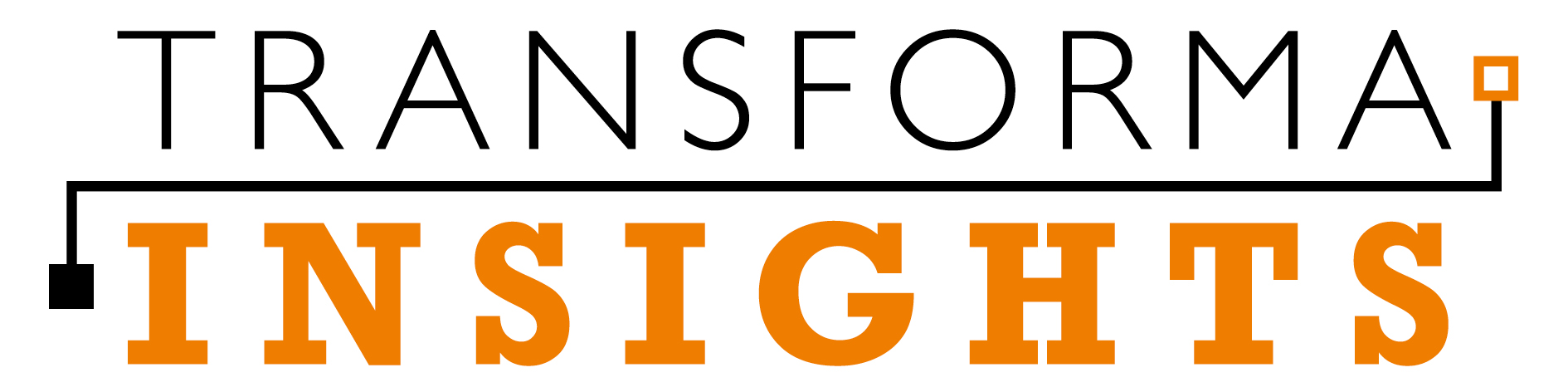 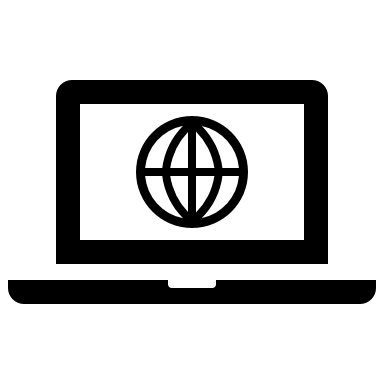 transformainsights.com
@transformatweet
enquiries@transformainsights.com
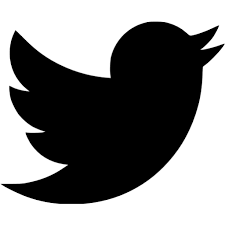 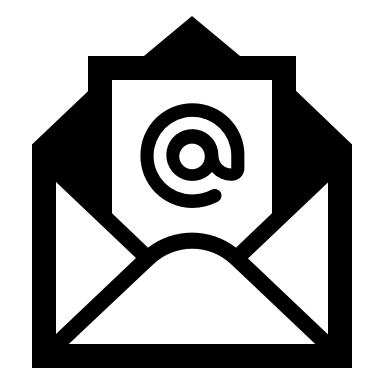